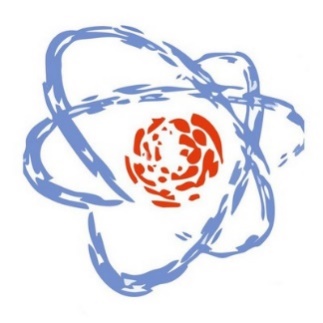 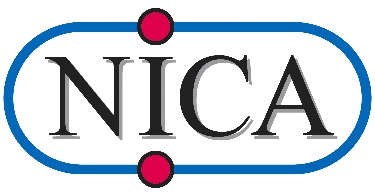 Development of a temperature controller for cryogenic systems at the NICA accelerator complex
Dzugaev Maxim
Technic, LHEP JINR

 «ALUSHTA 2025»
A long time ago…
in 2022
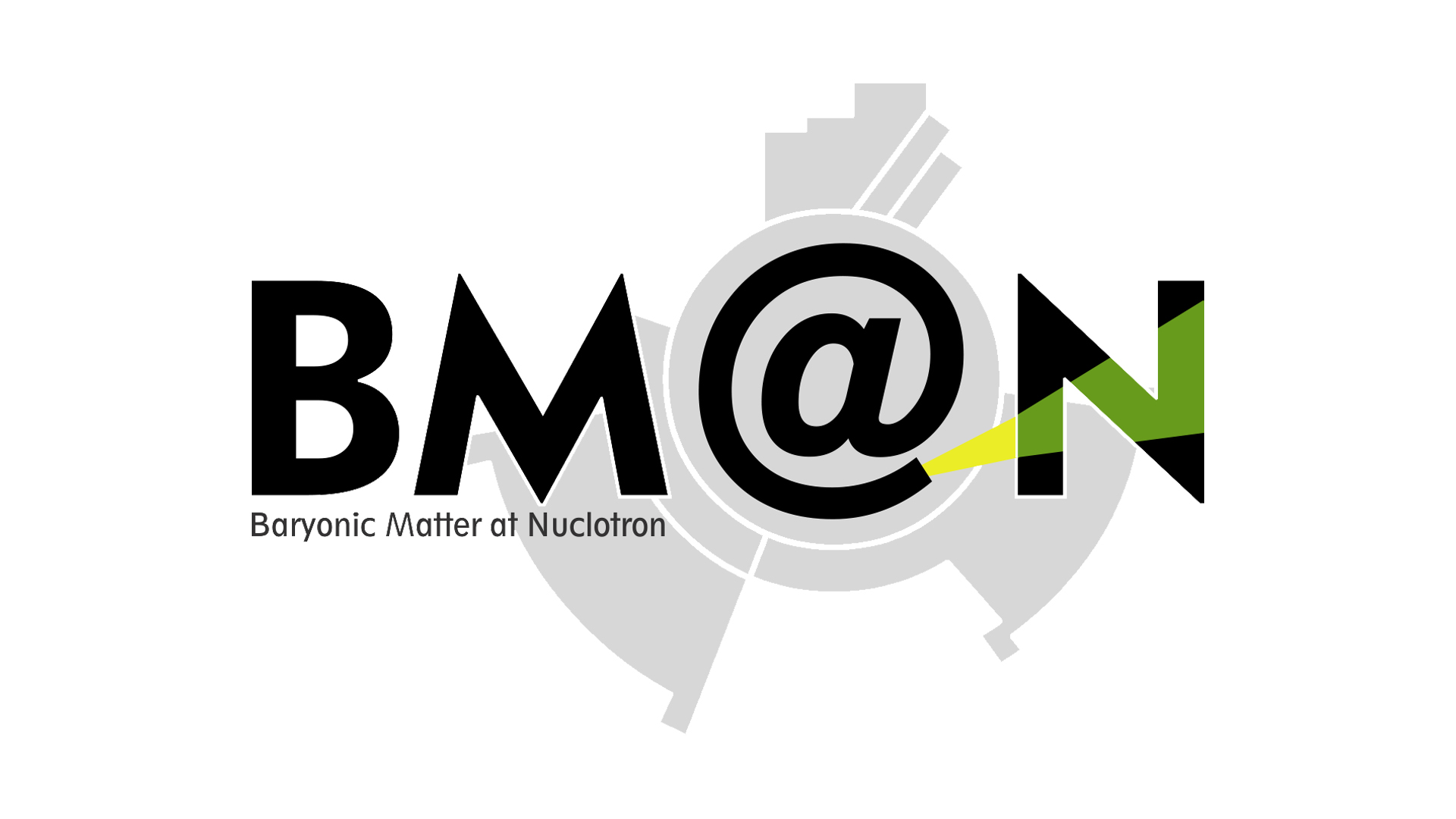 To conduct experiments on the BM@N installation, targets with a unique ratio of the working substance and the substance from which the target is made were needed. The requirement to have a minimum number of background events is a basic requirement for precision research. To implement the set physical program, a new cryogenic target is being created with hydrogen, deuterium and helium in a liquid state using cryocooler cooling. One of the main tasks in creating a cryogenic target using cryocooler cooling is to maintain a set temperature in the mode of recondensation of evaporating vapors of liquid hydrogen, deuterium or helium and a constant level of these liquids in the vessel.
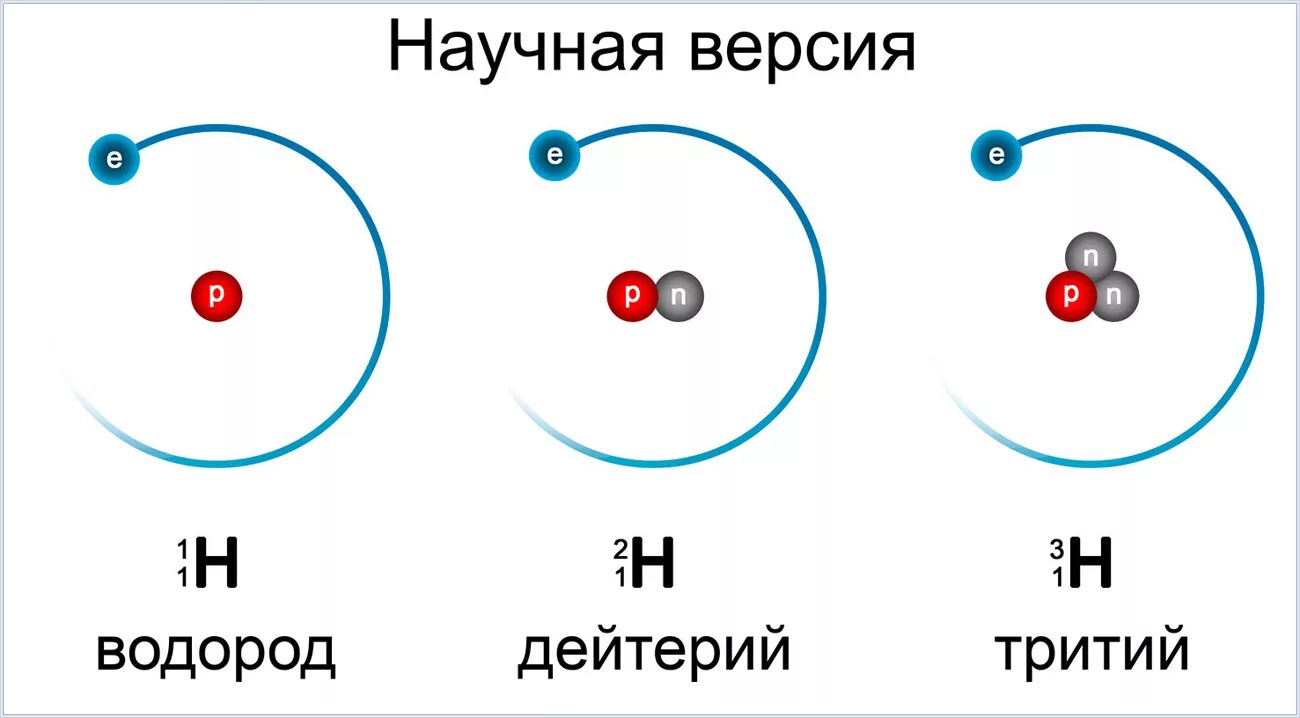 t = 20,28 K
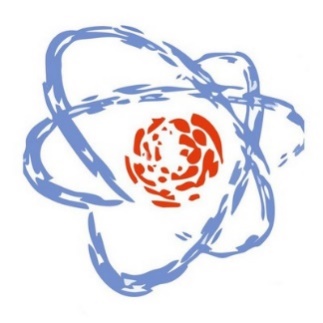 1-st generation of temperature controller
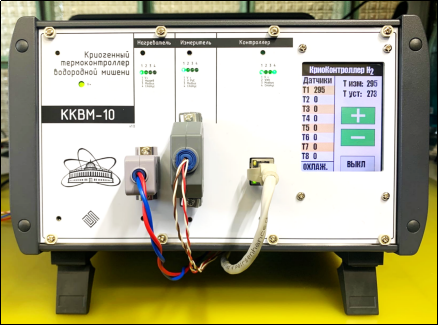 The refrigeration unit in use does not have a power control system and operates continuously. In the mode of hydrogen liquefaction and target filling, the entire refrigeration capacity produced by the cryocooler is used. Further, in the mode of maintaining the level of liquid hydrogen, much less refrigeration power is required, Excessive cooling capacity can cause hydrogen crystallization. The task of maintaining the set temperature and liquid level is solved by compensating for the excessively produced refrigerating power by an electric heater.
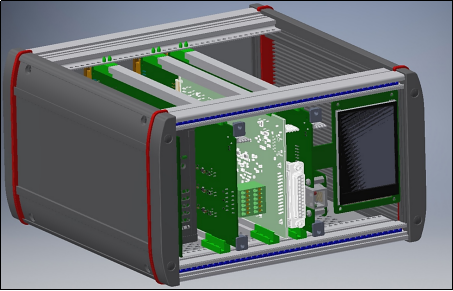 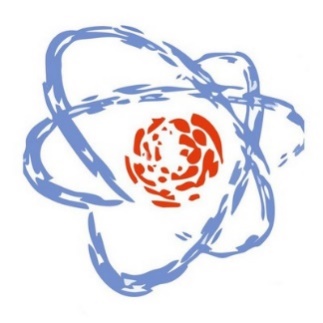 The main block diagram
Temperature sensors
Load
Ethernet
3U 19 inches
RS-485
Heater Module
(< 100W)
MeasModule(2 chanells)
MasterModule
Power supply500W
Display
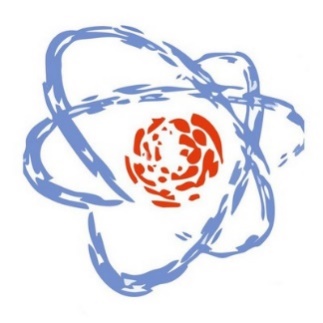 ~220V
Master Module
Wirenboard
Power Supply60V -> 12V & 5V
Fans
Fan control
RS-485
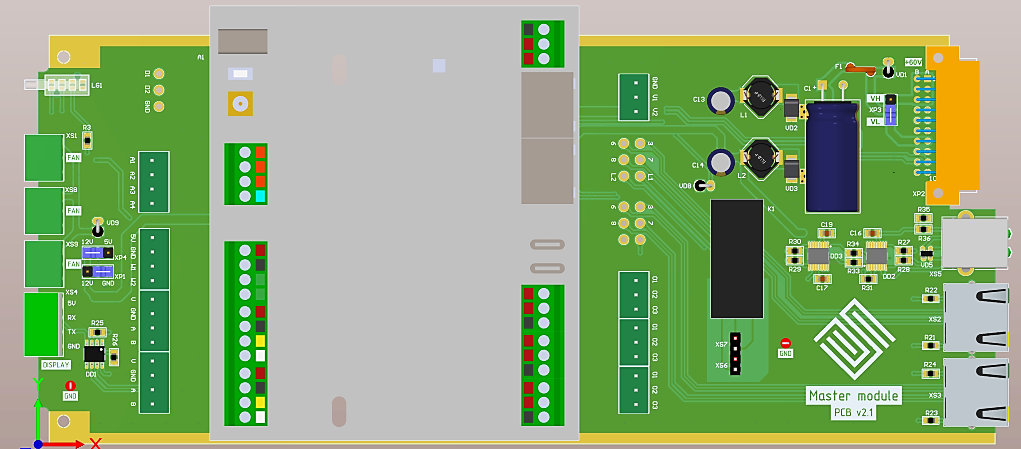 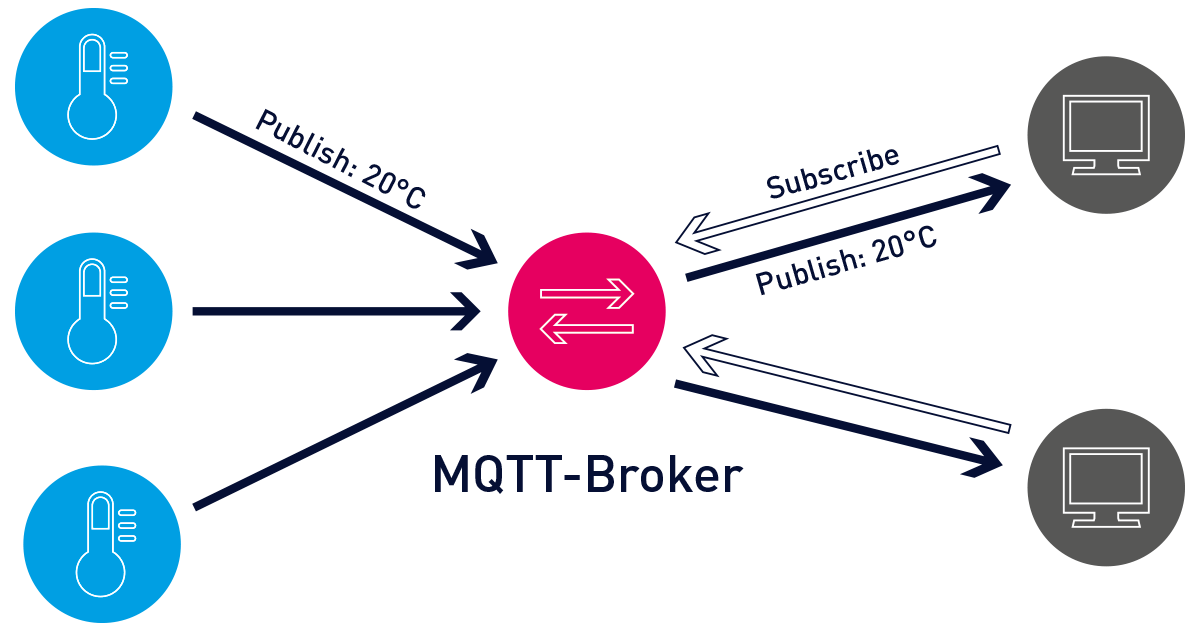 Heater
Ethernet
Meas
Display
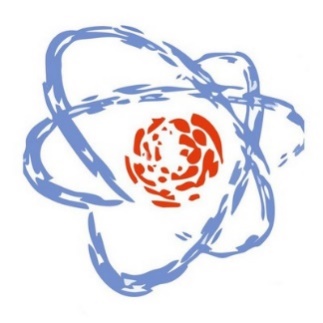 Master
Heater Module
Temperature stabilization accuracy – 1 mK ± 0,1 %.
Channel power – to 100 W.
Maximum output voltage –  50 V.
Maximum output current –  2 А.
Accuracy of measurement of output current, voltage – not worse ± 0,3 %.
Recommended heater resistance – from 25 to 100 Ohm.
PWM
Pulse converter
Power Supply60V -> 12V & 5V
MCU
p
ADC
< 48V
DAC 0-5V
Linear converter
< 45V
Current measure
< 100W
Load output
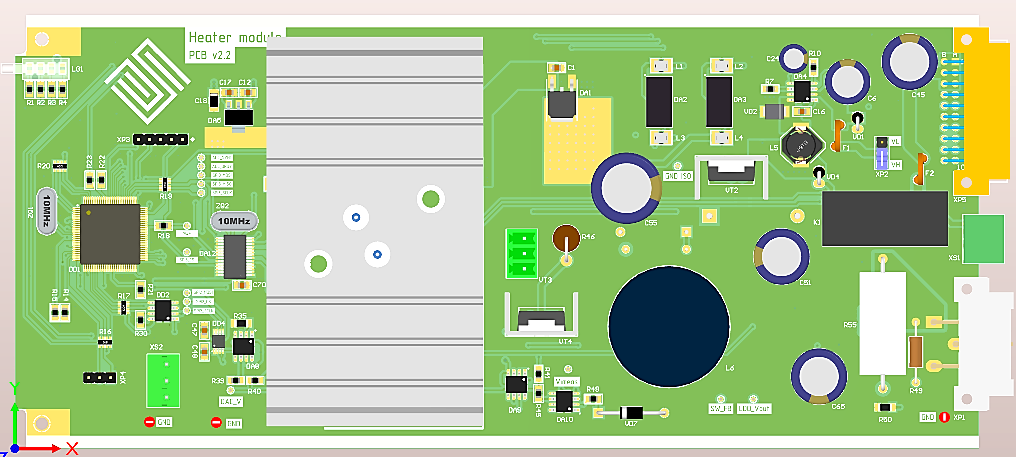 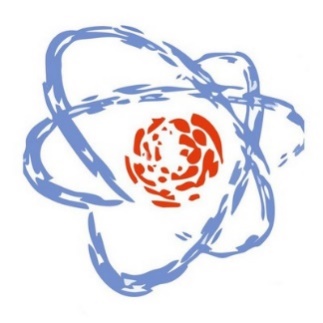 Meas Module
The range of measured temperatures is from 1.5 to 310 K (determined by the type of sensor). 
The relative error of temperature measurements does not exceed ± 0.1% (determined by the sensor error in a certain range). 
The bit depth of the ADC is 24 bits.
The measurement frequency is 10 Hz.
The range of the current source is from 100 nA to 1 mA.
The relative error of the current source does not exceed ± 0.1% in the range to 1 µA.
MCU
p
ADC
V+  V-
V+  V-
I+
Current source 100n-1mA
DAC 0-5V
R1
I-
I+
Current source 100n-1mA
DAC 0-5V
R2
I-
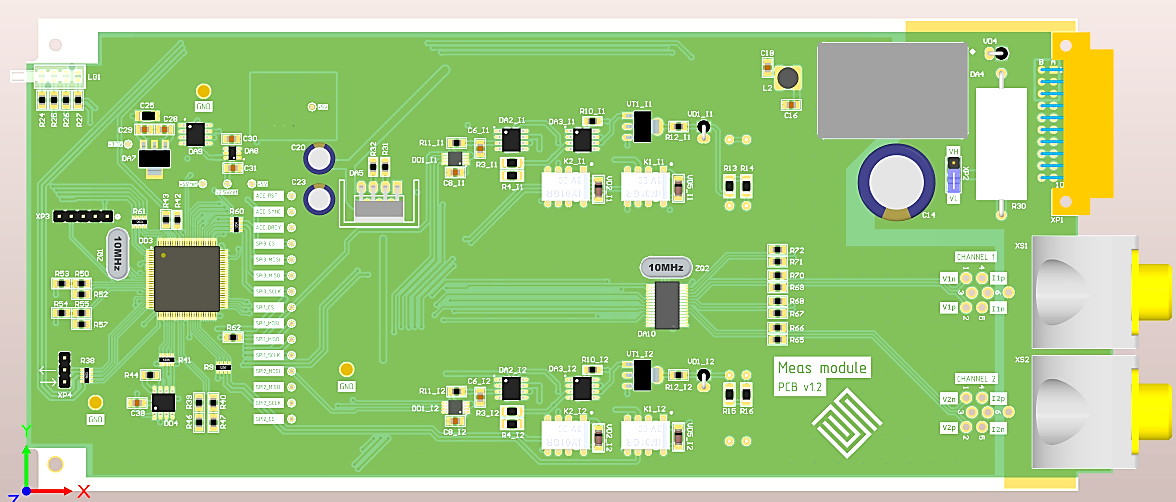 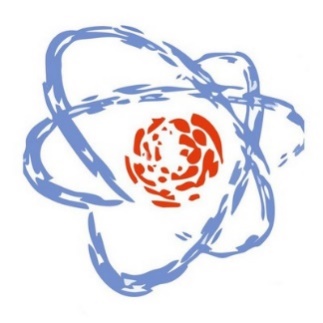 Why module system?
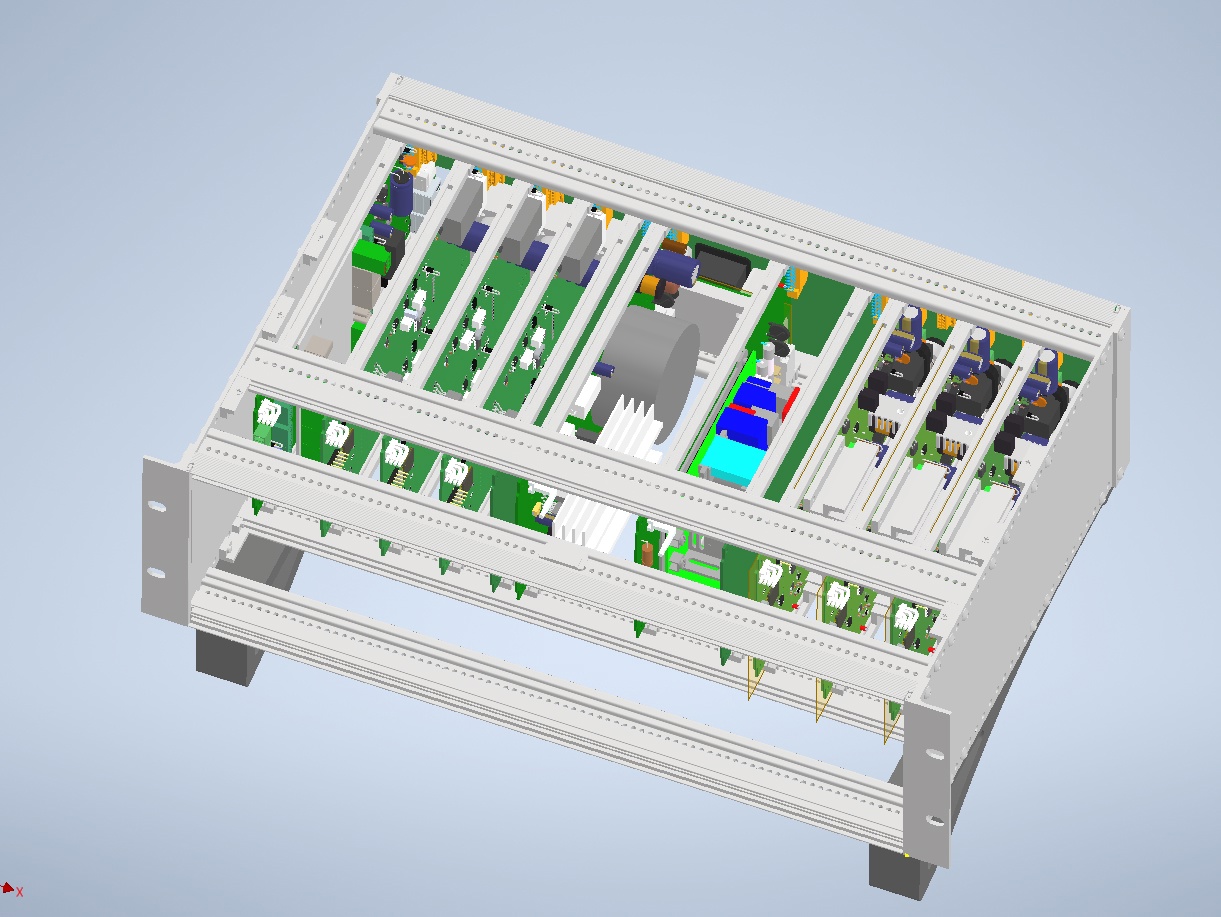 The modular system allows you to assemble different configurations for different needs (tasks)In the standard version, the 3U 19 inches crate can accommodate 3 meters and 3 heaters, the number of which may vary.
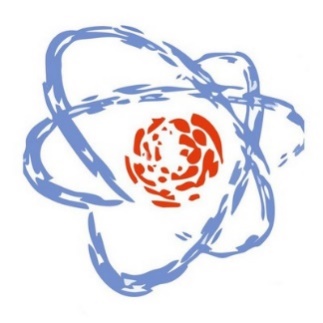 It’s not a model, it’s real !
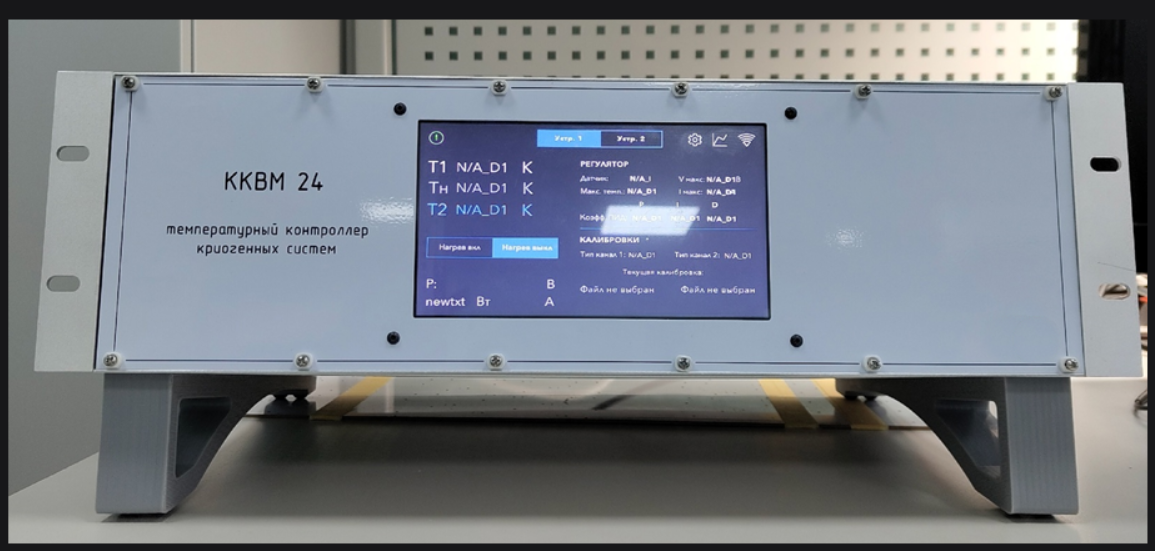 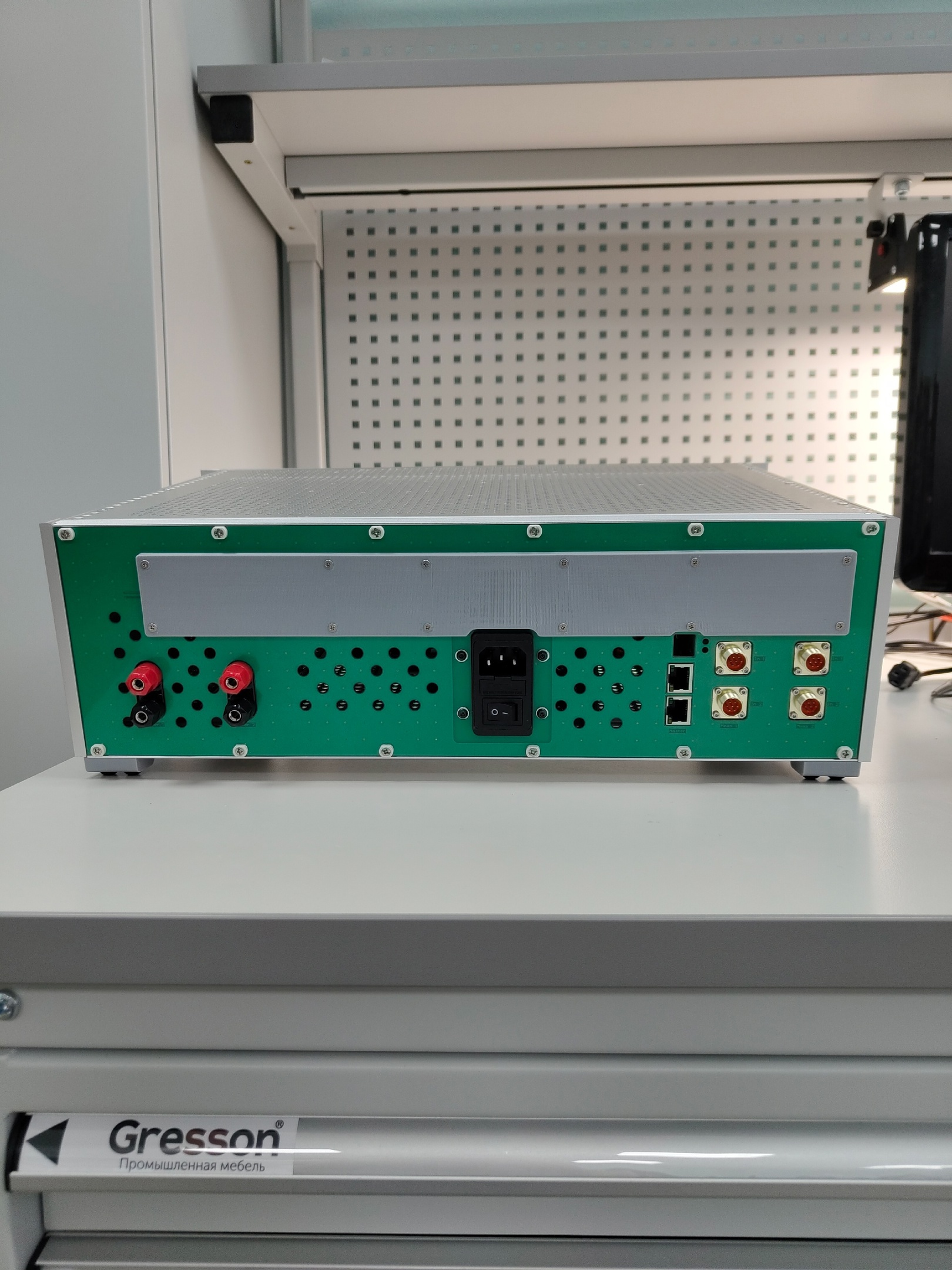 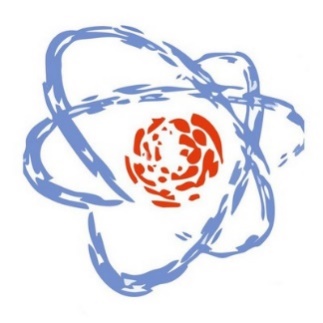 And we test it
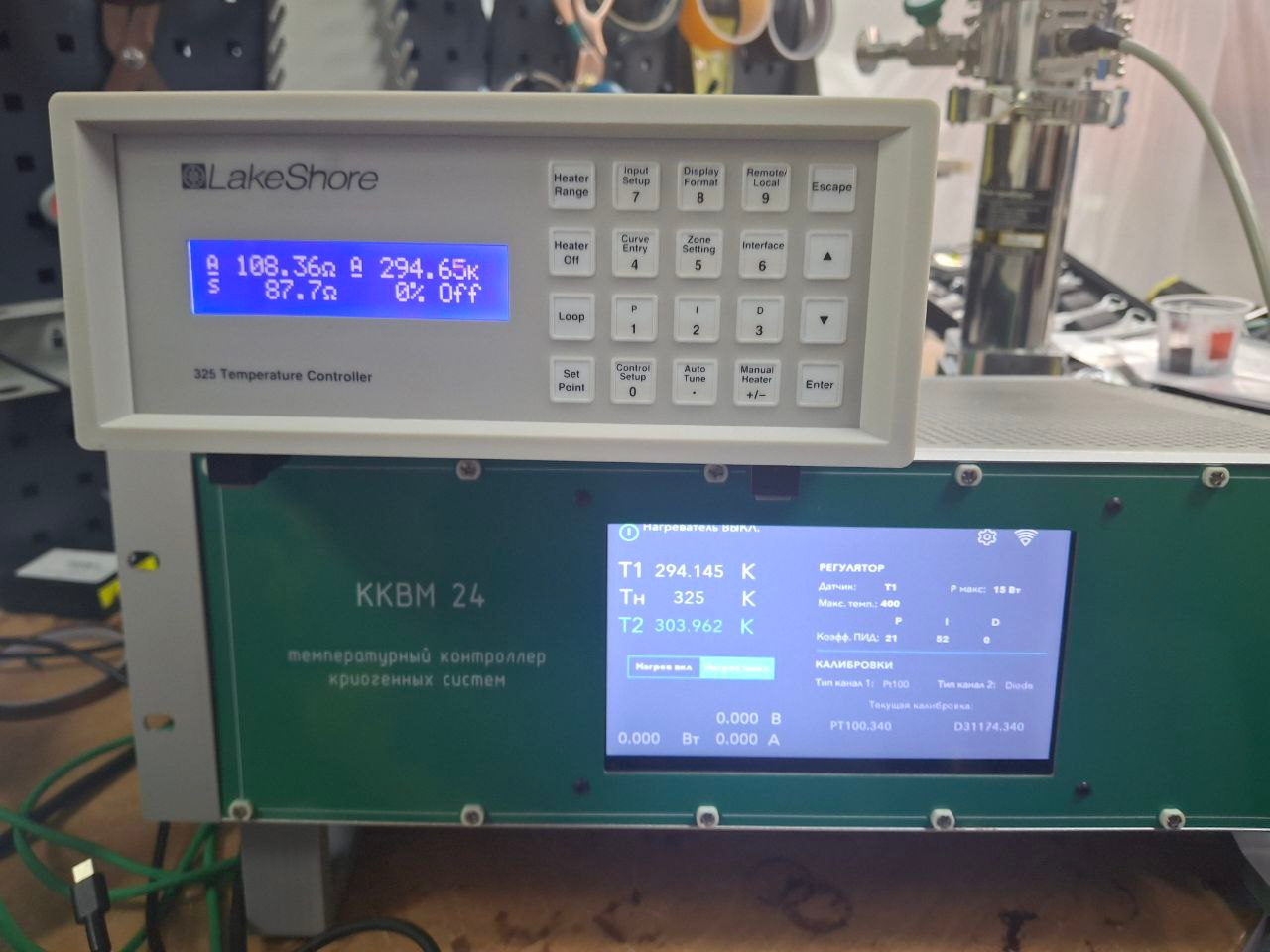 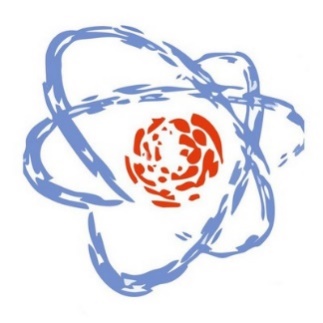 Some graphic
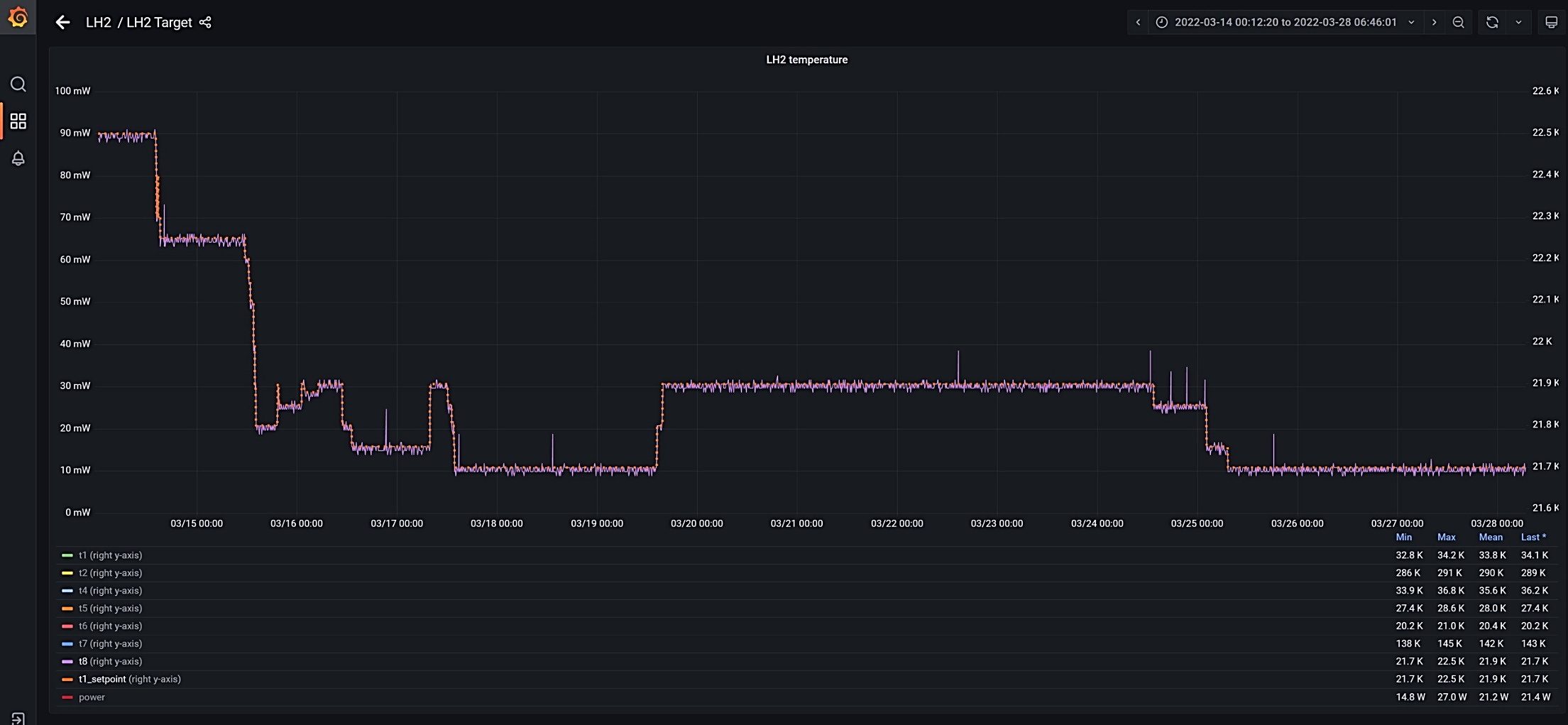 More graphics
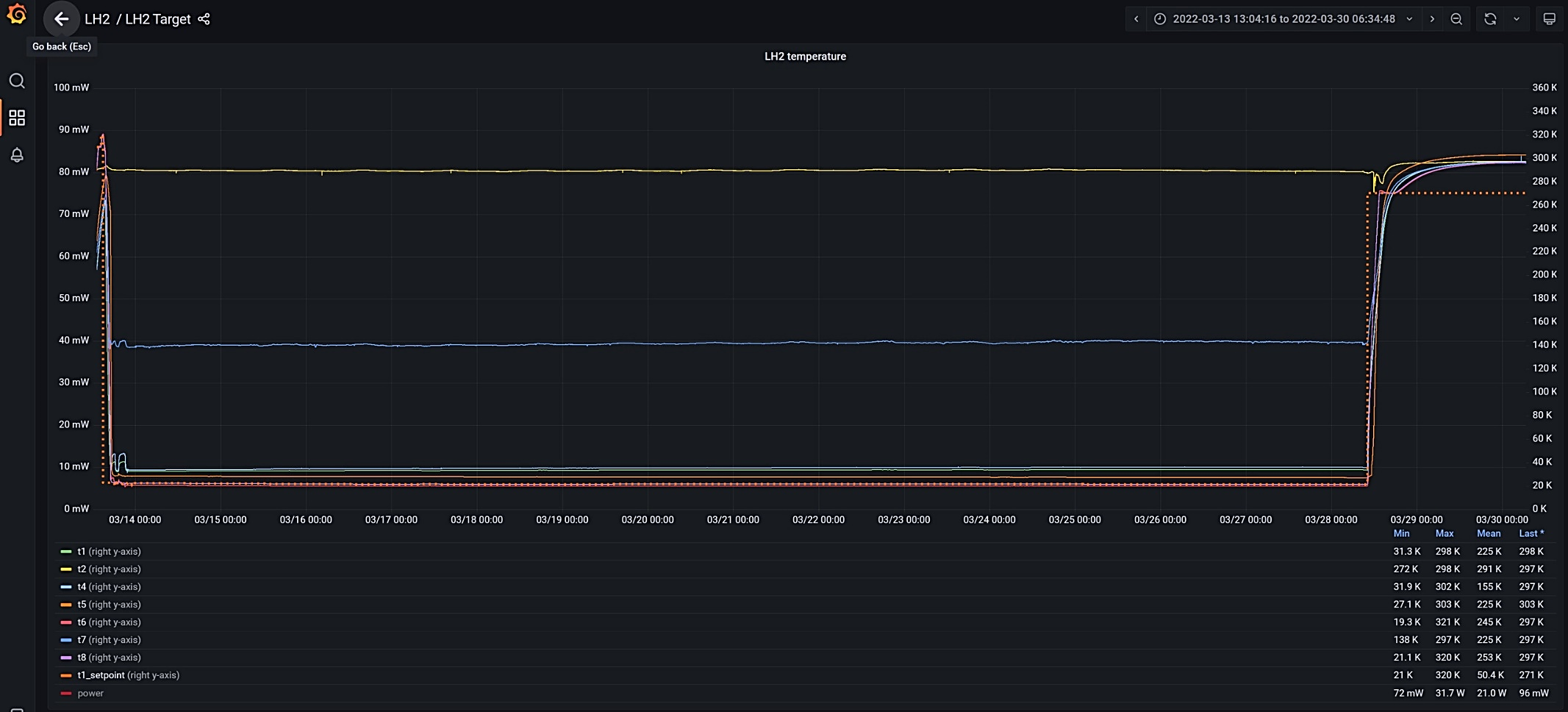 Conclusion
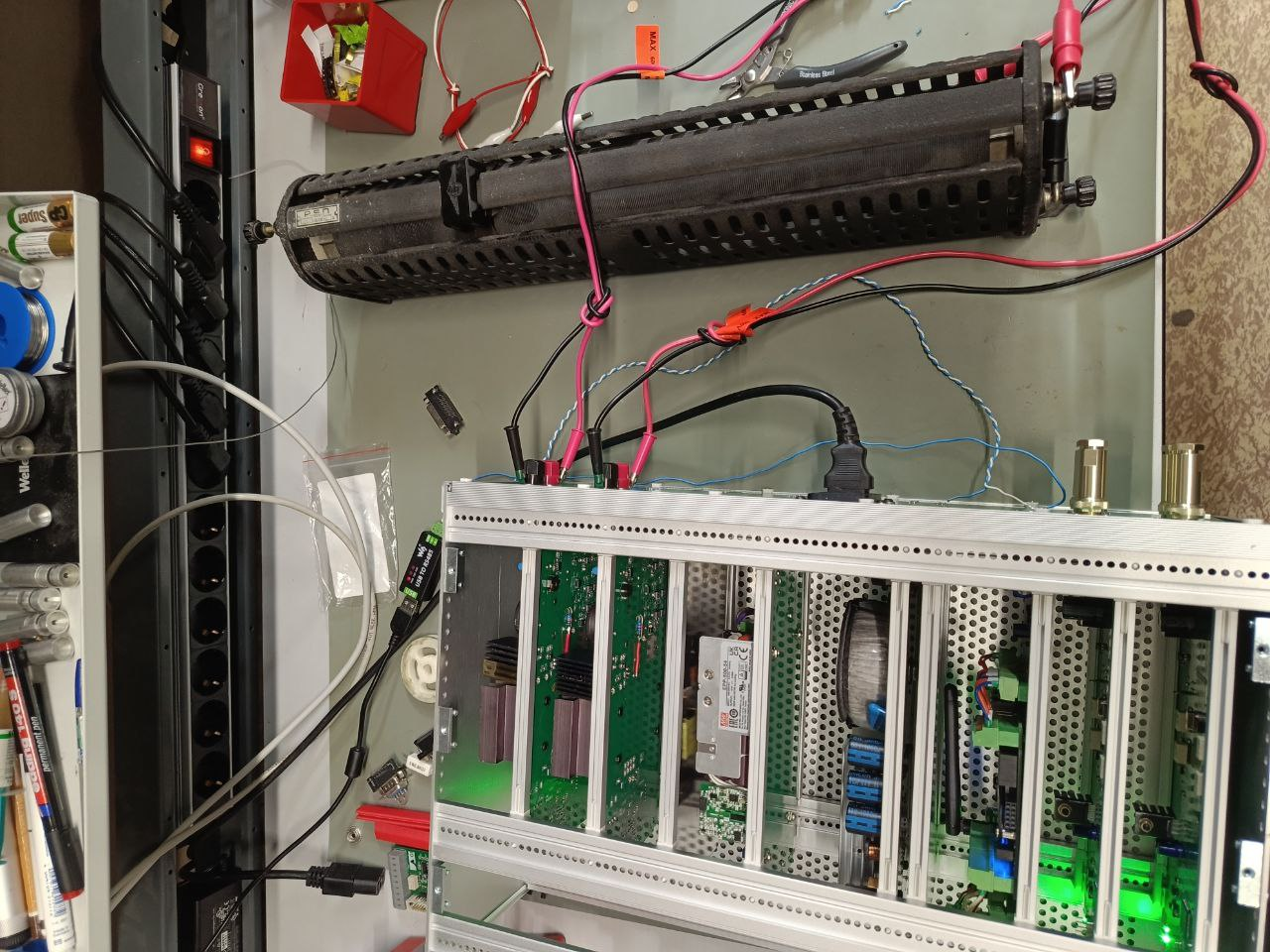 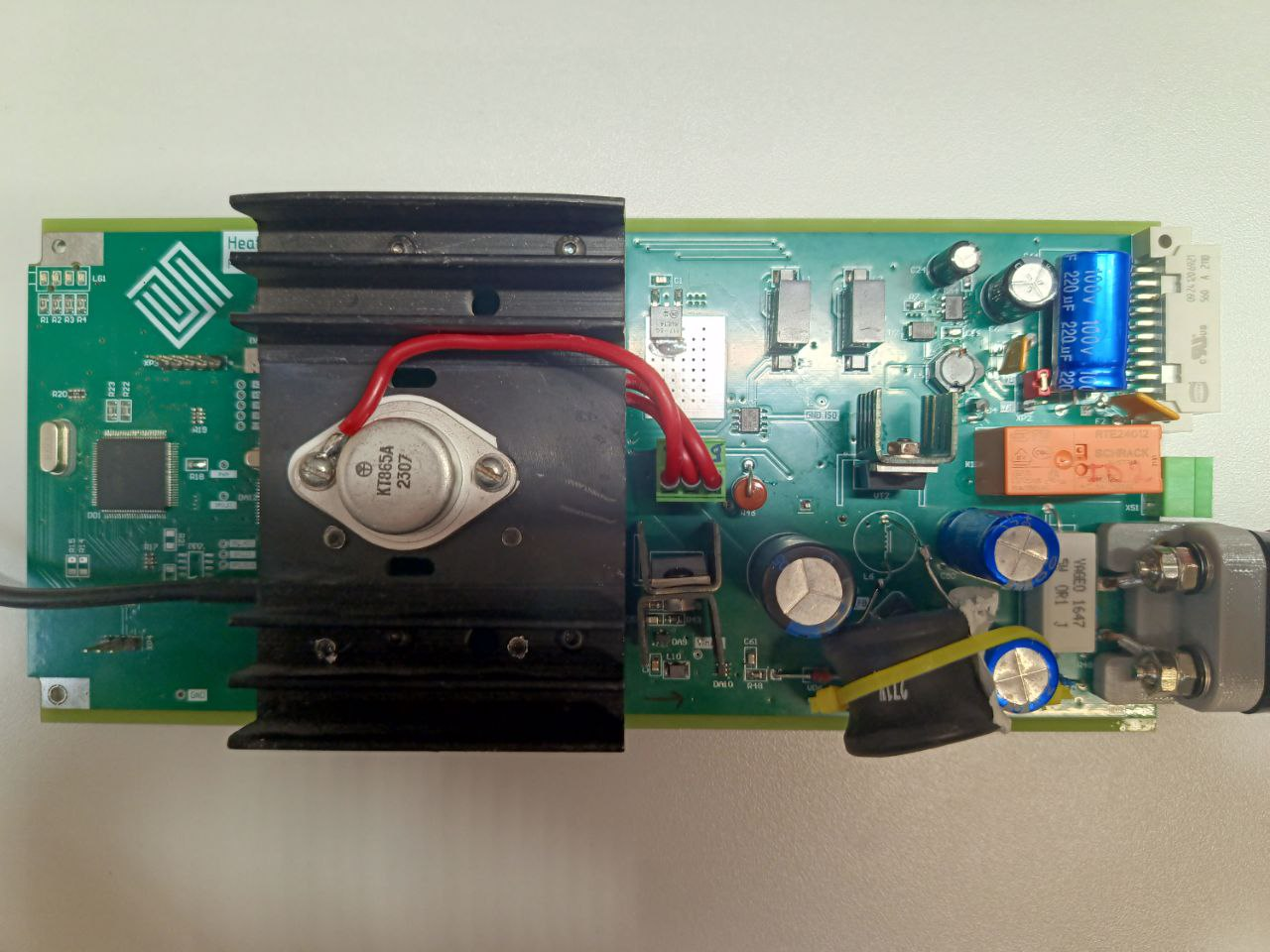 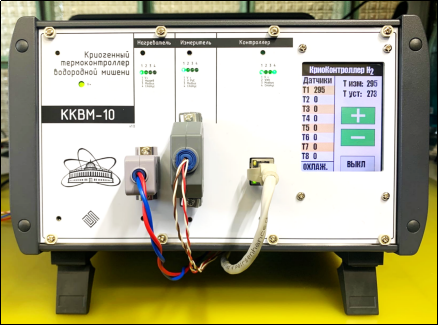 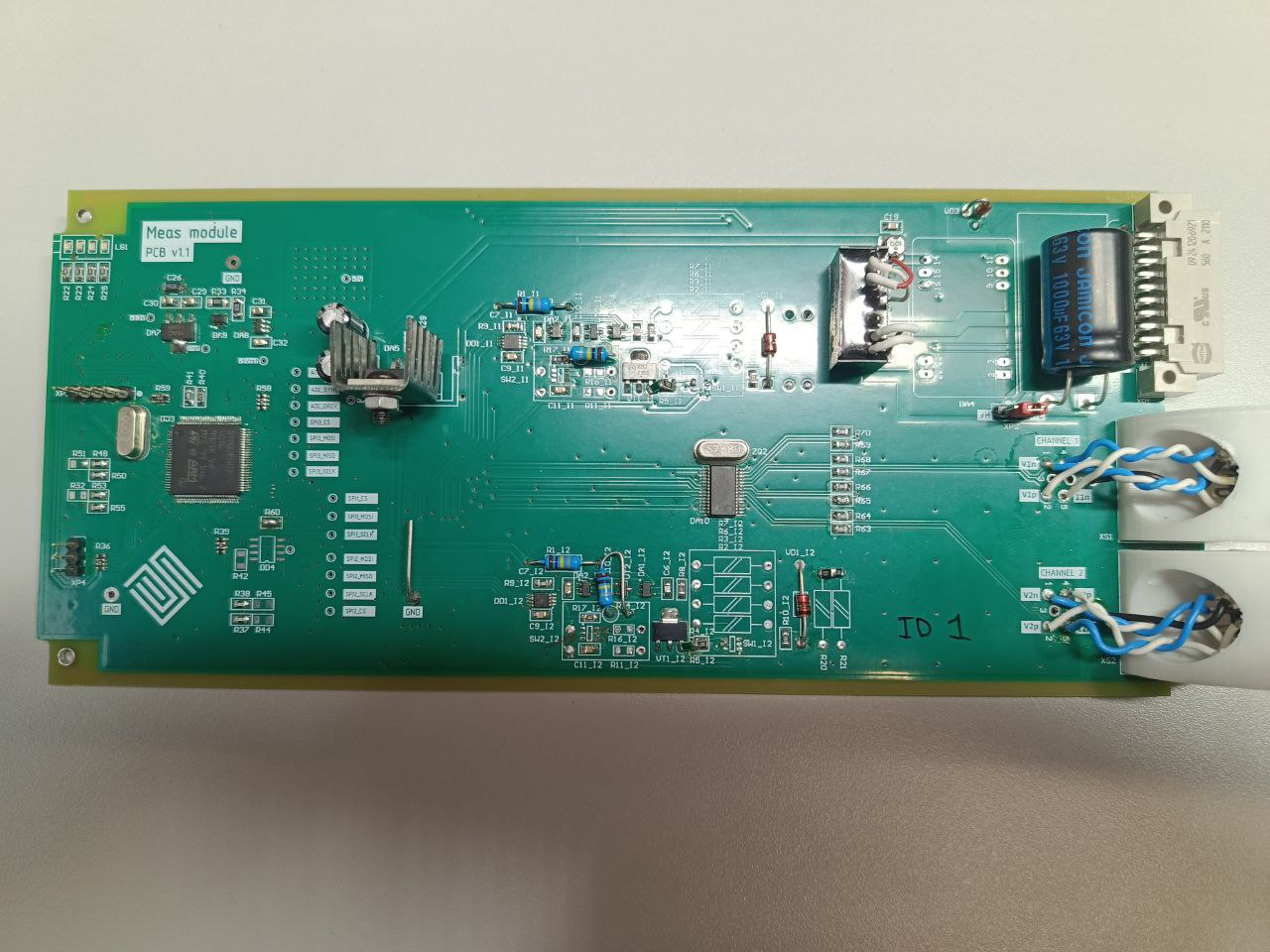 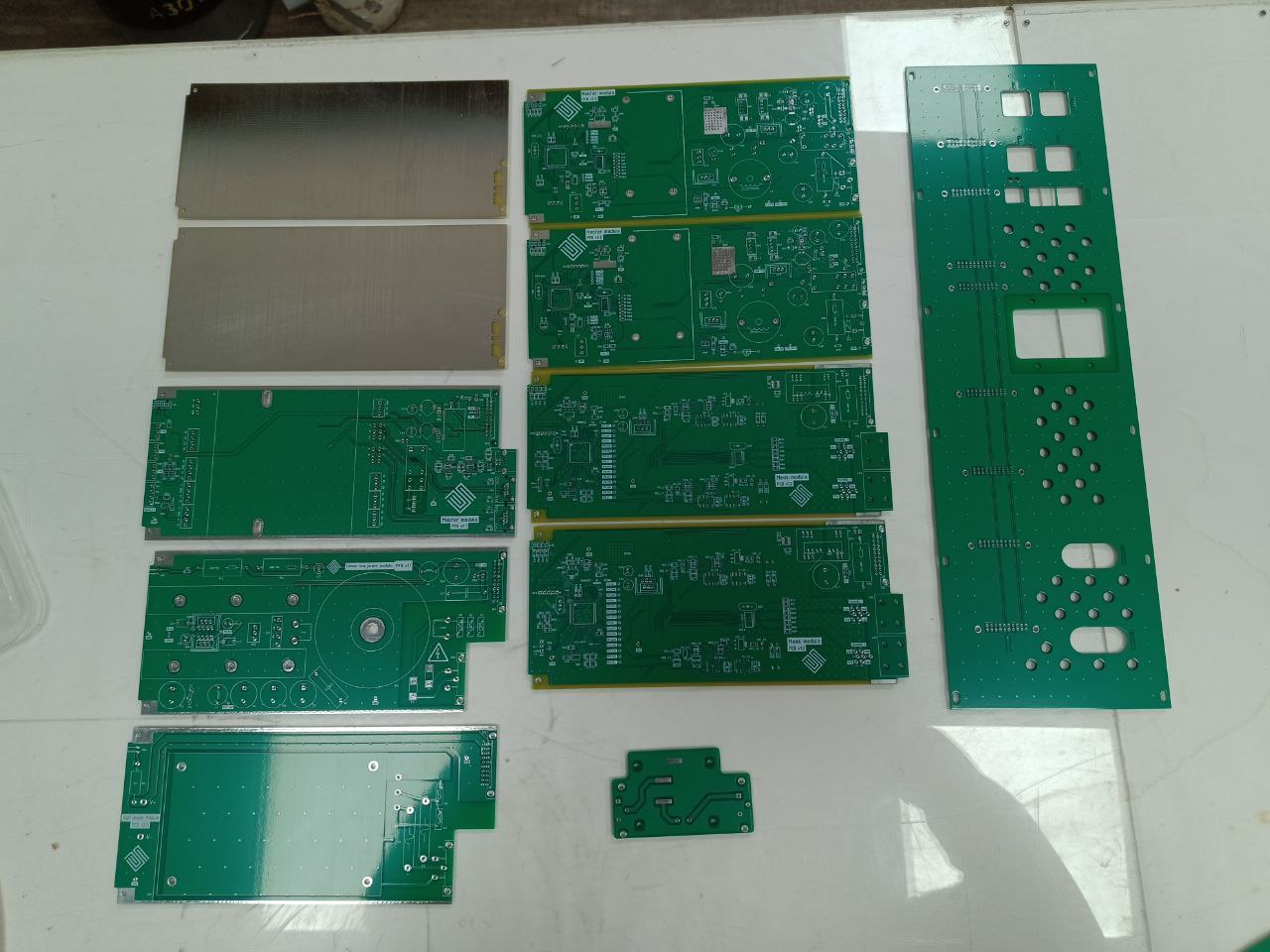 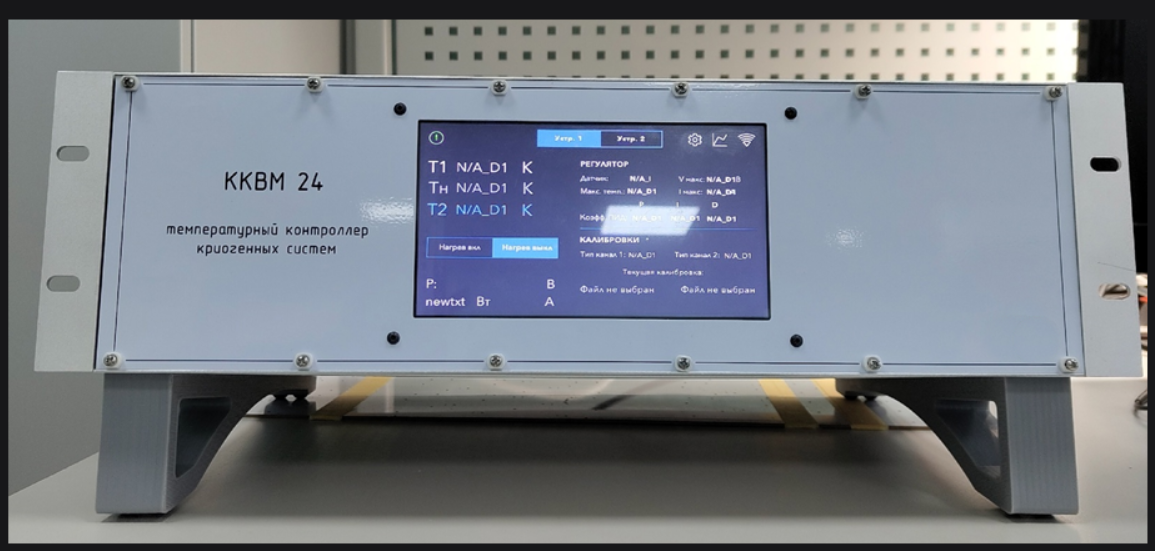 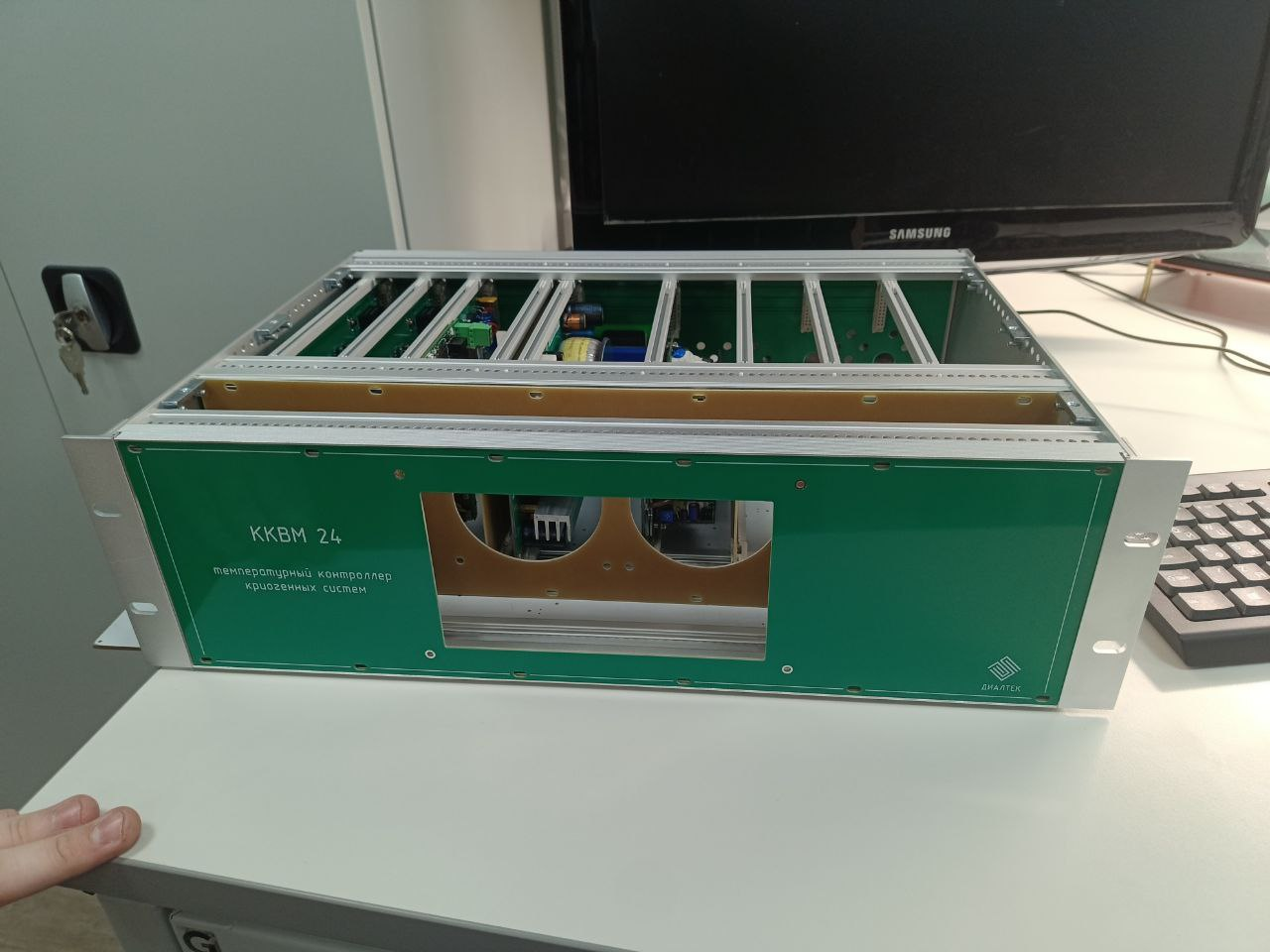 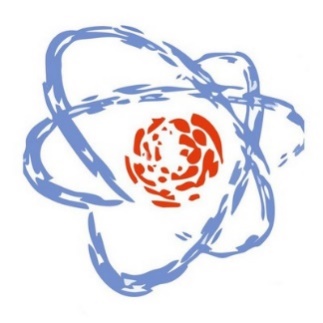 Thank you for your attention!
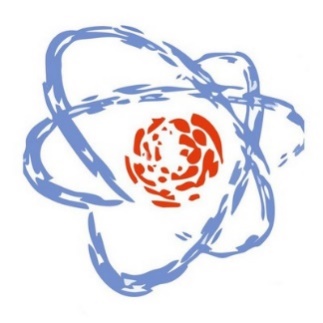